Exploring the complex structures of the 
disordered region of CFTR using AlphaFold
Erzsébet Suhajda, Tamás Hegedűs


Dept. Biophysics and Radiation Biology, Semmelweis University
Fac. of Electrical Engineering and Informatics, Budapest Technical University
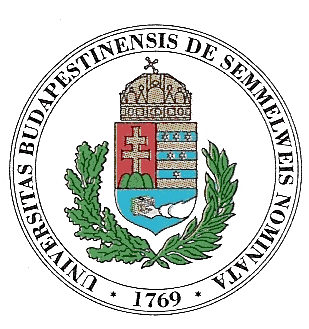 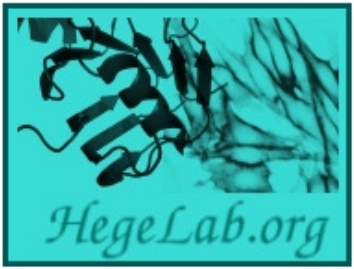 Cystic fibrosis
Most common hereditary genetic disease in Caucasians
Malfunction of an ion transporter in the cell membrane
Short life expectancy and frequent medical complications
Most common mutation: F508 – therapy available
Numerous rare mutations – impossible to develop individual therapies for all
General molecular approach
CFTR protein, the molecular protagonist of CF
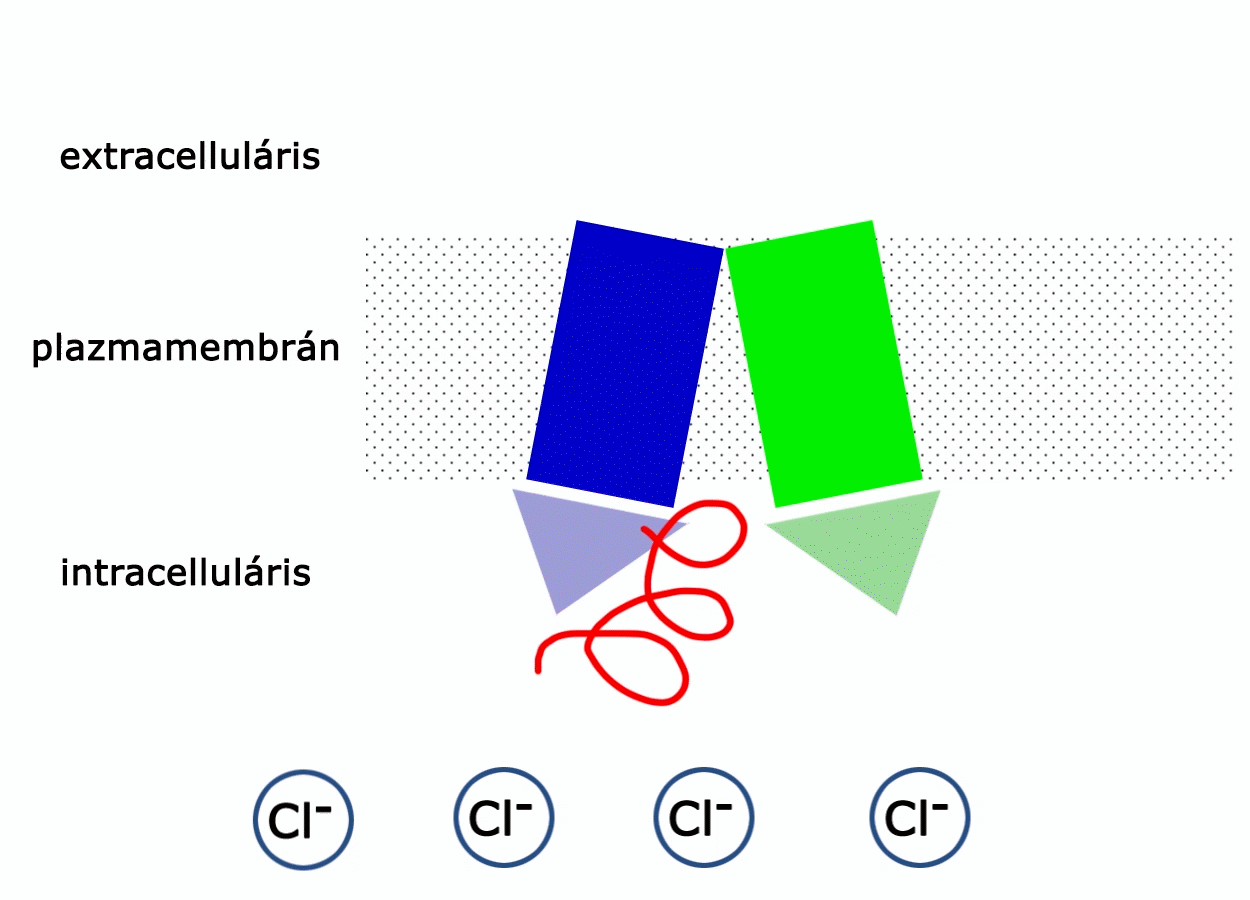 extracellular
intracellular
PDB ID: 5UAK
TMD1
R domain
TMD2
NDB2
NBD1
Liu et al., Molecular Structure of the Human CFTR Ion Channel, Cell, 2017, https://doi.org/10.1016/j.cell.2017.02.024
[Speaker Notes: Olyan komplex kiválasztása, amelynek a rendezett részét áttervezve olyan minipeptidet kapunk, ami az R-doménhez köt és olyan pozícióban fixálja, amely lehetővé teszi a csatorna aktivitását - hiperaktiváció]
Structure prediction from sequence
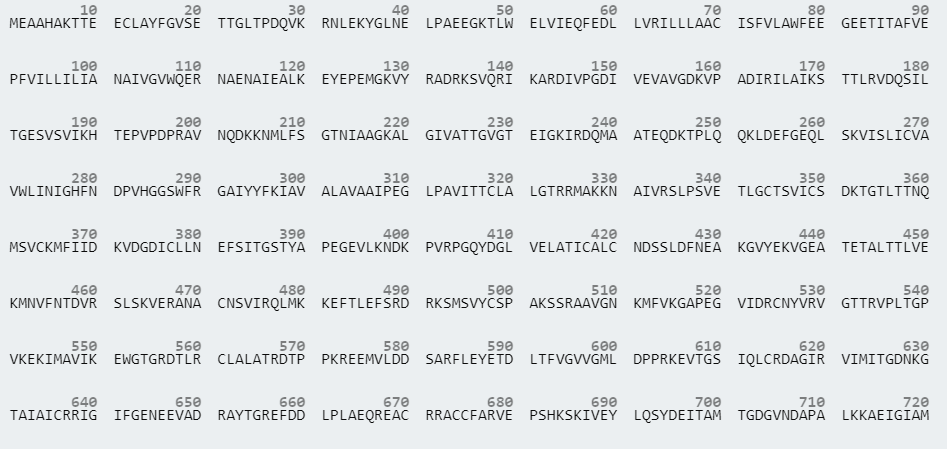 Sequence
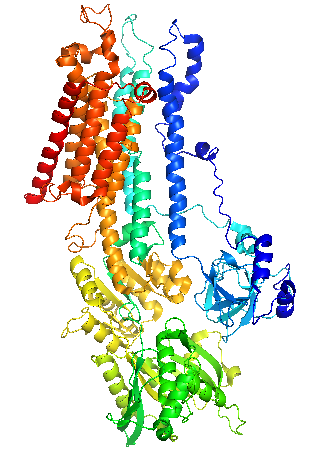 Structure
Function
AlphaFold2
machine learning, deep learning, AI
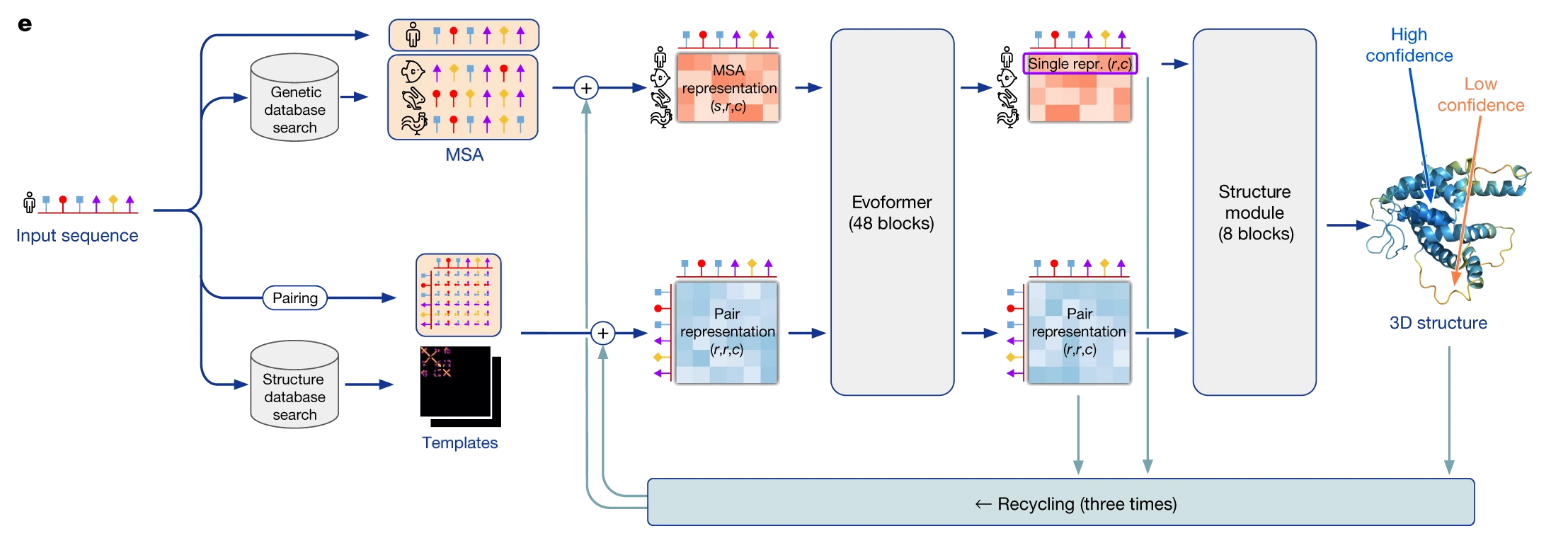 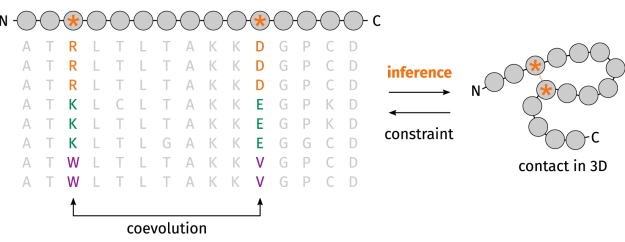 Jumper,  Evans,, Pritzel, et al. Highly accurate protein structure prediction with AlphaFold. Nature 596, 583–589 (2021). 
https://doi.org/10.1038/s41586-021-03819-2
AlphaFold Multimer
tailored to protein complex structures
Input
 amino acid sequence
Output
 x*5 structures 
Modified model confidence score to include information from interfaces 
0.8* ipTM + 0.2 * pTM
Evans et al. Protein complex prediction with AlphaFold-Multimer https://www.biorxiv.org/content/10.1101/2021.10.04.463034v2
[Speaker Notes: AlphaFold2 – Deepmind fejlesztette, rendelkezésre álló kísérletes szerkezeteken lett betanítva, majd olyan szerkezeteken letesztelve amiket nem látott az algoritmus: kísérletes pontosságot megközelítő eredmények
AlphaFold Multimer – fehérjekomplexek szerkezetének predikciója
pTM: predicted template modeling score
ipTM: interface predicted template modeling score

DIBS – rendezett + rendezetlen fehérjeláncok, egymással komplexet alkotnak
Templát keresése R-domén minipeptid újratervezéséhez]
Objectives
Complex structures predicted between NBD1 and R domain peptides (11 a.a. length)
S737
S753
S786
S795
Explore complex structures of human ABC dimers
Collect, categorize and publish available ABC protein structures
S737 and S795 peptides mostly show unstructured form
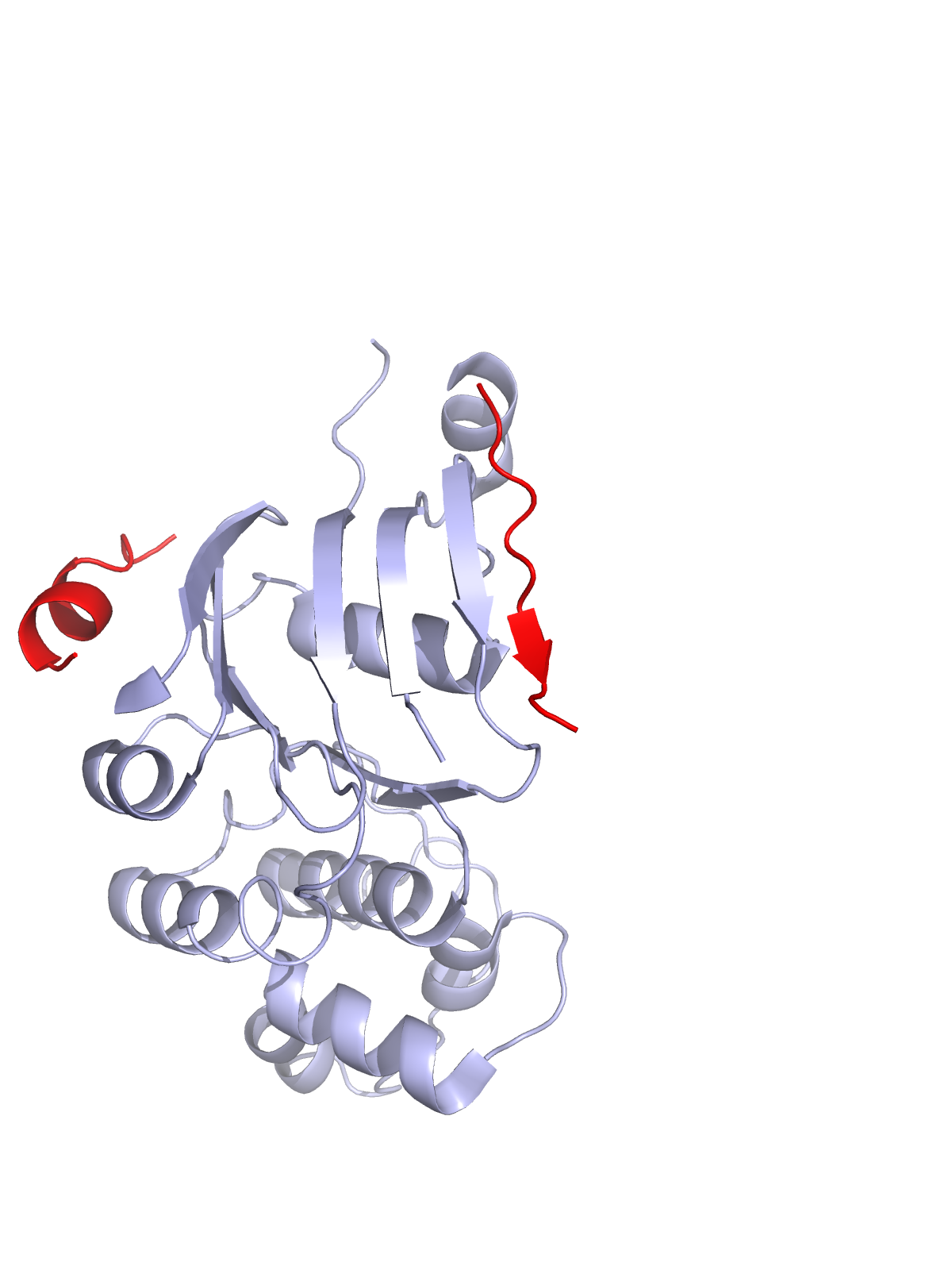 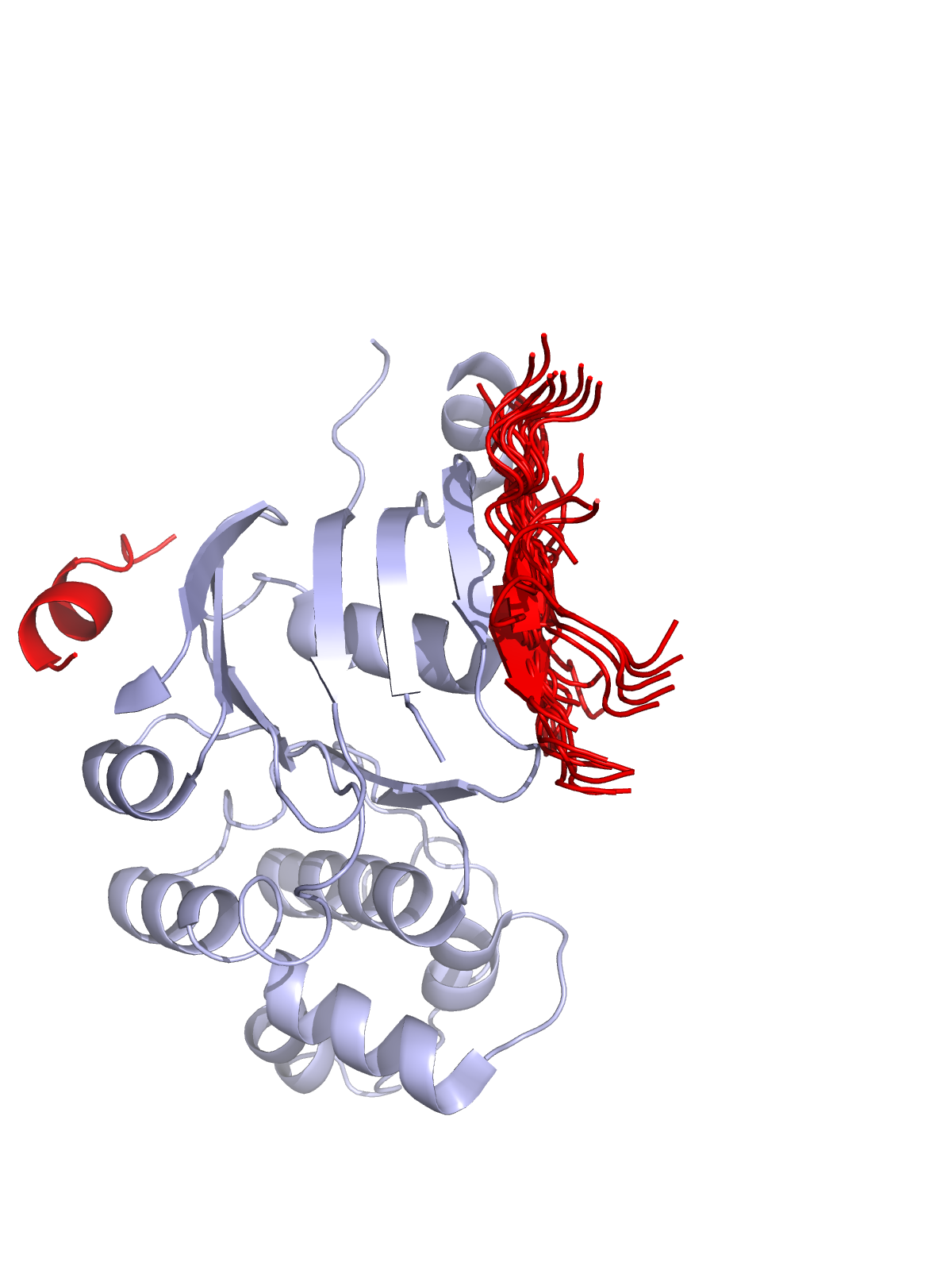 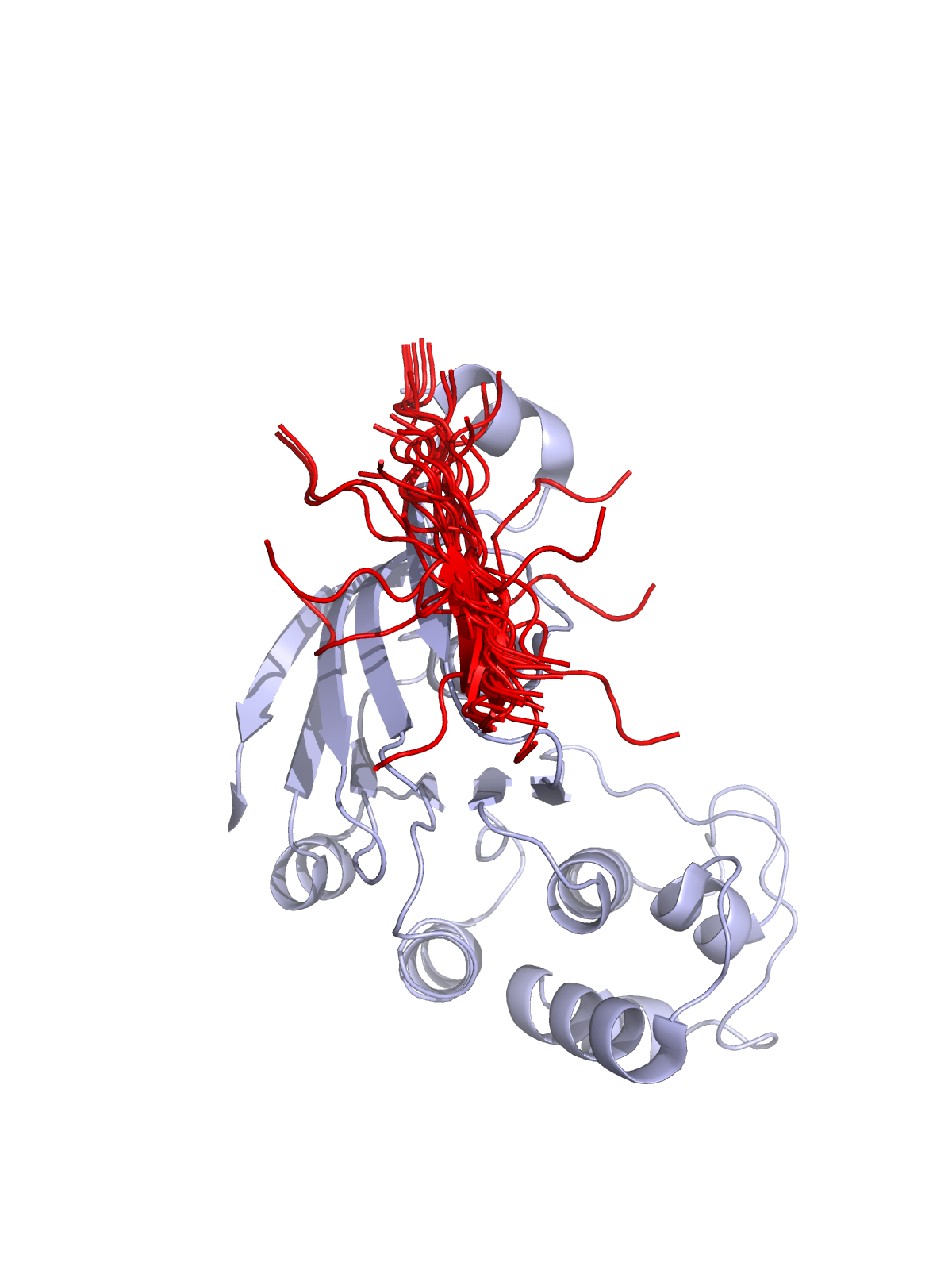 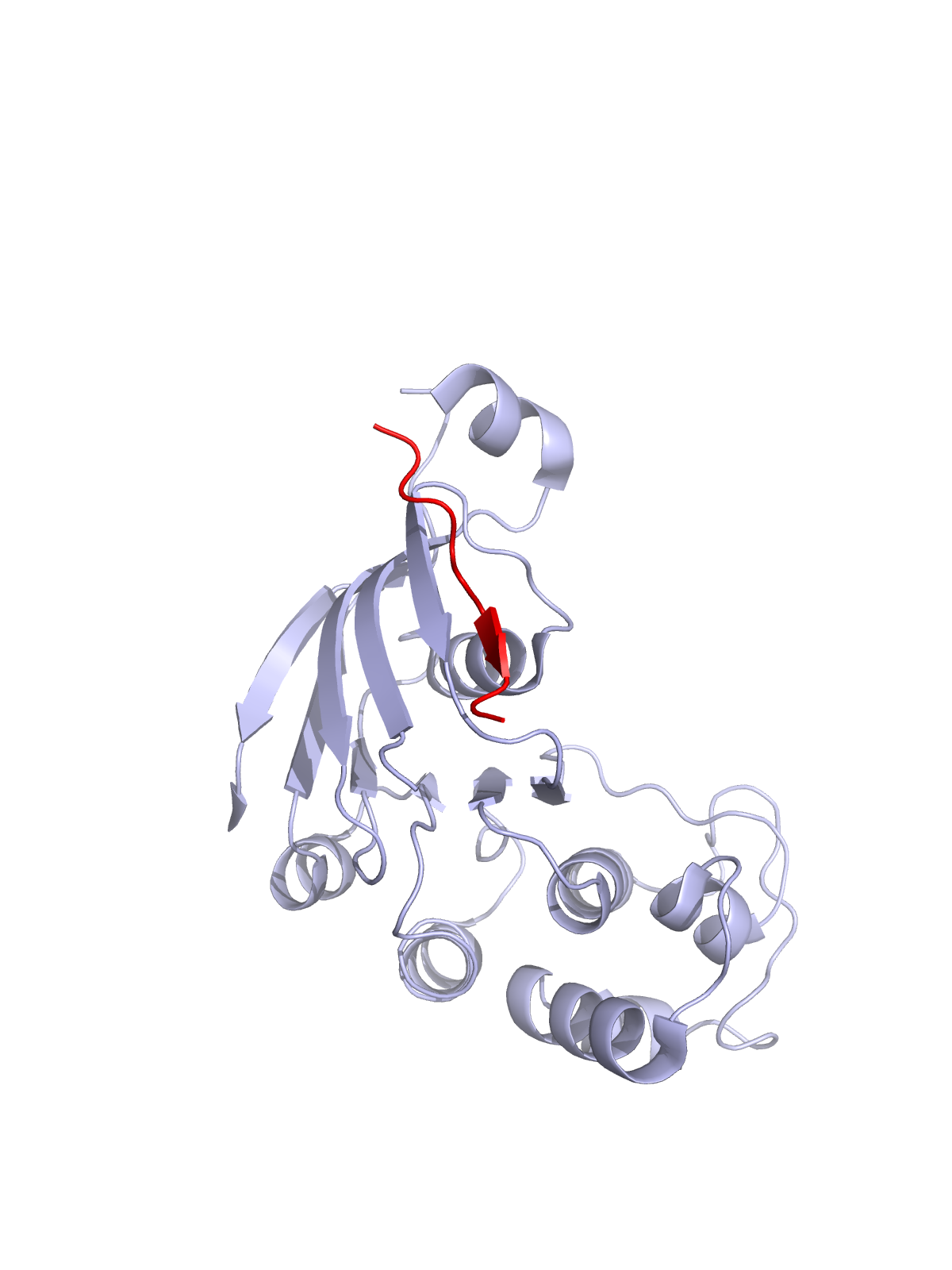 S795
Flexible structure and occasional β-barrel
Best confidence score 0.45
S737
1 model with a confidence score higher than 0.5
α-helical properties
NBD1
S795
S737
S795
[Speaker Notes: Nbd1-et odaírni]
S768 peptide shows 2 characteristic binding sites
 and α-helical secondary structure
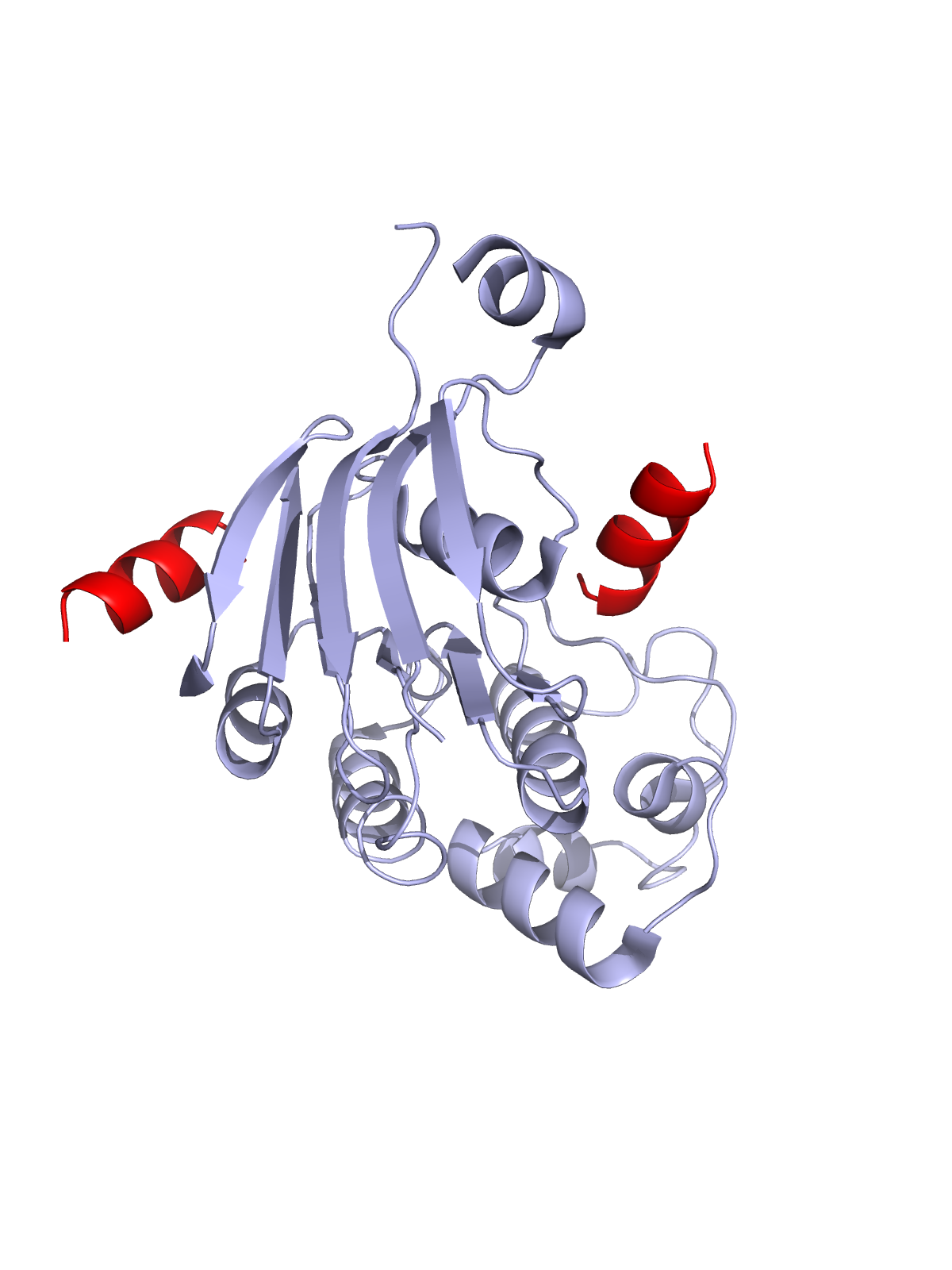 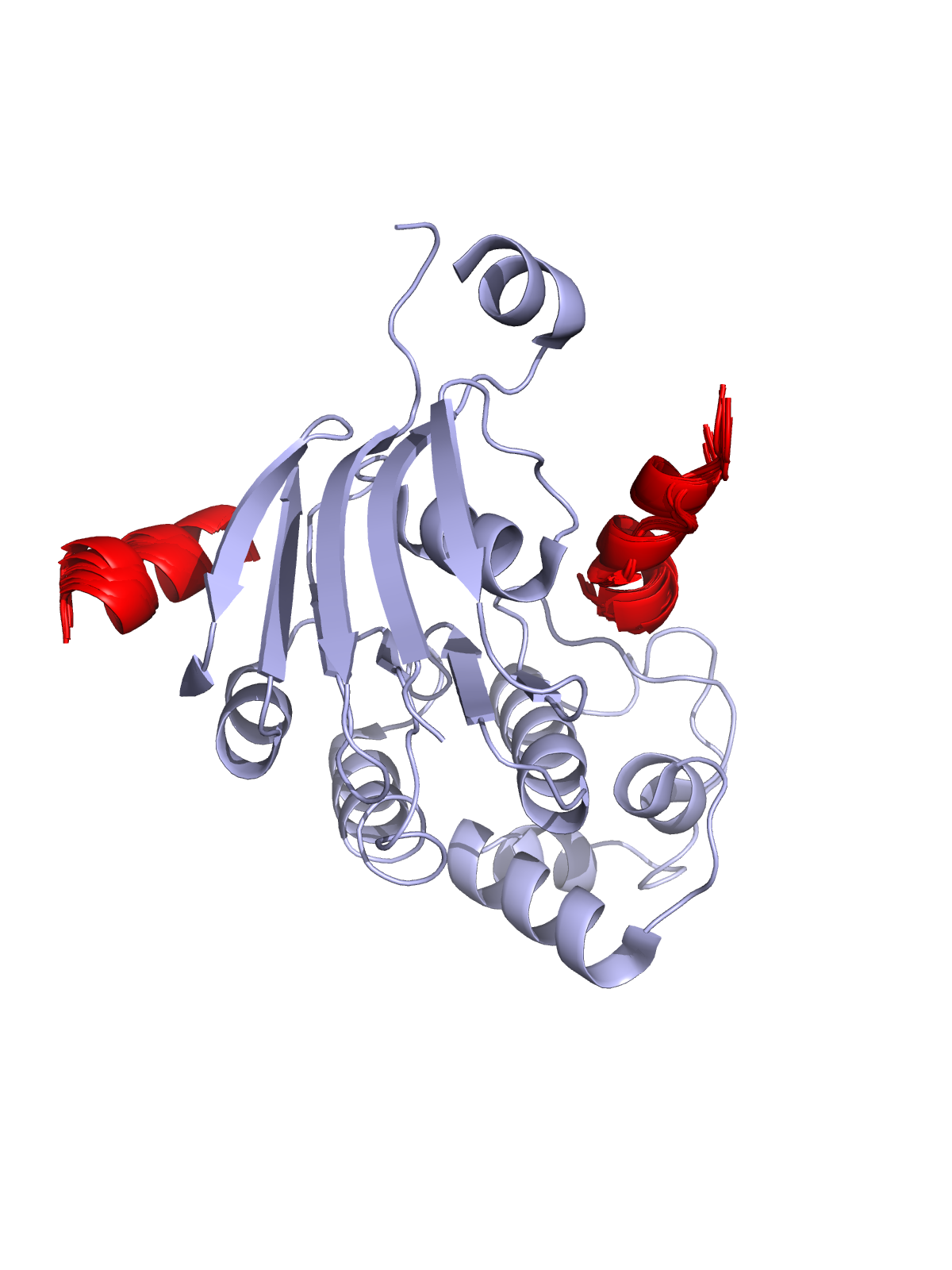 NBD1
More than half of the models show high confidence (13/25 structures > 0.5)
α-helical and flexible structures
[Speaker Notes: 5*5 db szerkezet
pTM+ipTM értékek alapján – láncon belüli és láncok közötti pontosságot is vizsgálja
0,5 feletti értékeknél megbízható szerkezeteket épít
S737
S768-ról több szerkezetet (min. 2)
S795-ról]
Prediction of human ABC dimer structures 
with AlphaFold
abc3d
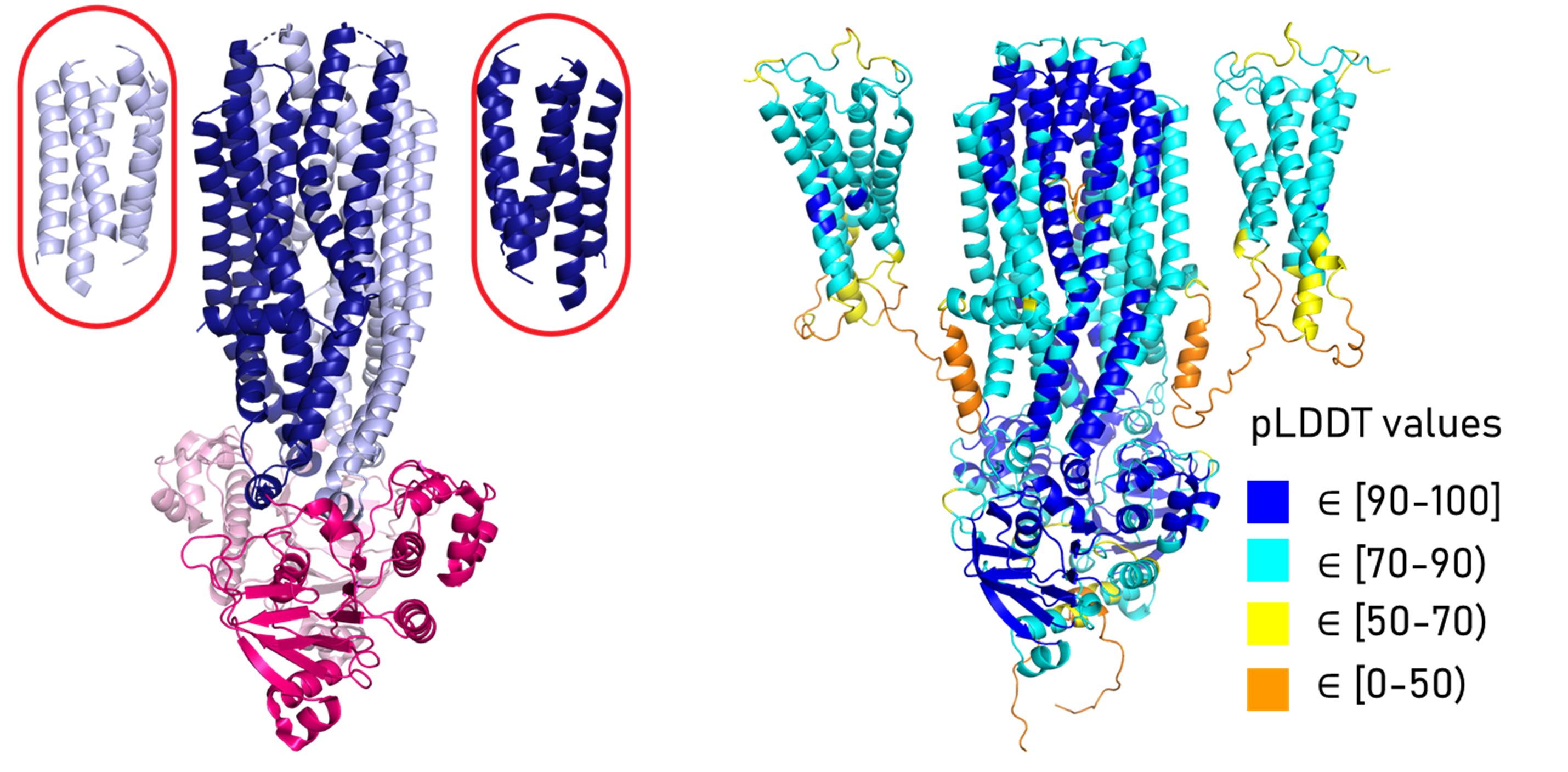 PDB ID: 7D7N
3dbeacon.hegelab.org
3D-Beacon network
central
databases
servers
users
json
PDBe-KB
UniProt
InterPro
e!Ensembl
3D-Beacon
Registry & Hub
@EBI
browser
download

analysis
	visualization 
	coordinates
	xdata
mmCIF
json
3D-Beacon
Client
http://3dbeacon.hegelab.org
html (model_page_url)
mmCIF, pdb, xdata
Structural ABC protein families
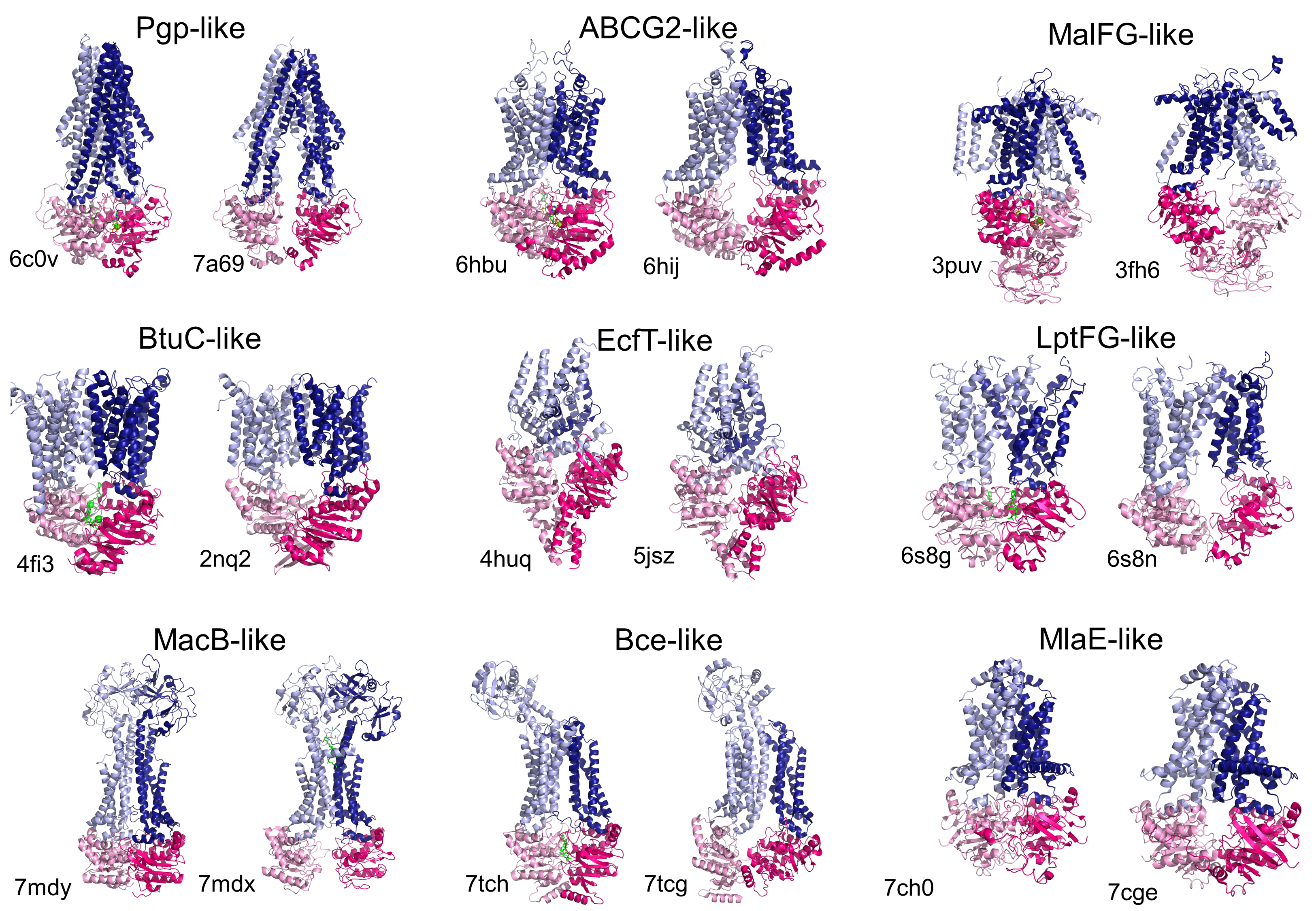 abc3d.hegelab.org
Summary
AF greatly covers the structural space of proteins supplementing experimental findings
3dbeacon.hegelab.org
abc3d.hegelab.org
Please also find our publications:

Tordai, Suhajda et al. Comprehensive Collection and Prediction of ABC Transmembrane Protein Structures in the AI Era of Structural Biology. Int. J. Mol. Sci. 2022, 23, 8877. https://doi.org/10.3390/ijms23168877

Varadi et al. 3D-Beacons: Decreasing the gap between protein sequences and structures through a federated network of protein structure data resources, GigaScience, Volume 11, 2022 https://doi.org/10.1093/gigascience/giac118
Acknowledgements
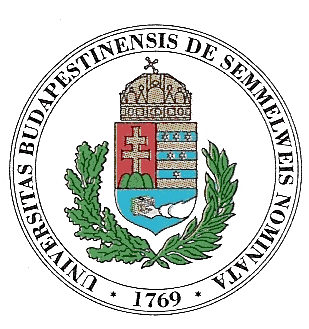 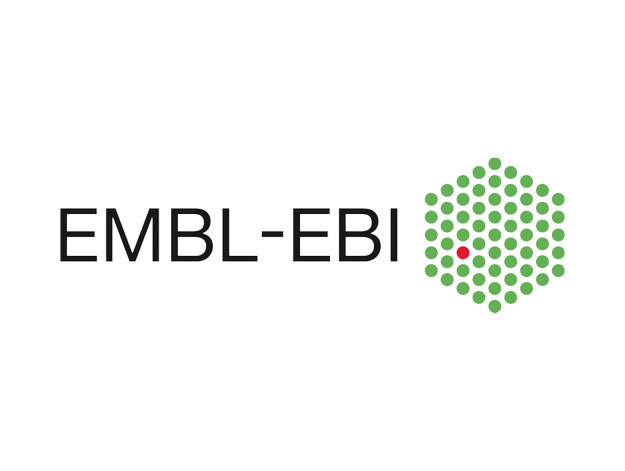 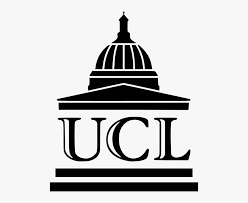 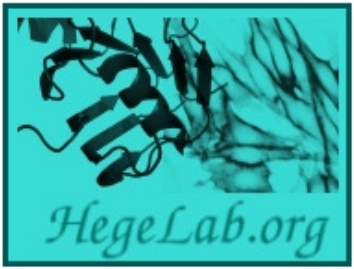 Tamás Hegedűs
Hedvig Tordai
Mihály Váradi
Nair Sreenath
Sameer Velankar
Ian Sillitoe
CFF HEGEDU20I0
	NKFI-127961 
	NKFI-137610
MTA Wigner GPU Laboratory
NIIF/KIFÜ HPC
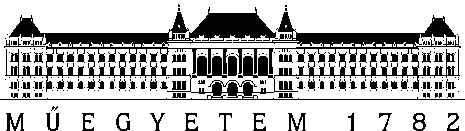 ÚNKP-22-2-III-BME-239
Animation: Eszter Kajlik